„TUDÁSIGÉNYES SZOLGÁLTATÁSOK – TUDÁSIGÉNYES VÁLLALKOZÁSOK”

MTA Gazdálkodástudományi Bizottság
Tudásmenedzsment Munkabizottság

SZERVEZETFEJLESZTÉS A KORMÁNYZATI ELLENŐRZÉSBEN

Pécsi Tudományegyetem
Pécs, 2014. április 3.
„A kormányzati ellenőrzések dinamikus környezetben valósulnak meg, a működési terület óriási, ahol a legnagyobb erőforrás az adekvát tudás. A tudással hatékonyan gazdálkodó szervezetben a munka minősége magasabb, a folyamatok ésszerűbbek.”

Kantár Tamás – A tudásmenedzsment alkalmazása a kormányzati ellenőrzésben
In: Gazdasági Élet és Társadalom, 2013. I-II., WSUF
2
Kantár Tamás, Láncz Gábor © 2014
2014.04.02.
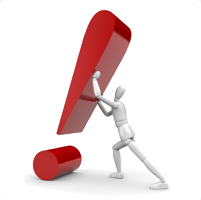 Adekvát tudás
 
Ellenőrzési megállapítások és javaslatok kizárólag megbízható ismeretekből levont logikus következtetések alapján tehetők!
3
Kantár Tamás, Láncz Gábor © 2014
2014.04.02.
4
Kantár Tamás, Láncz Gábor © 2014
2014.04.02.
A tudásigazgatási folyamat
5
Kantár Tamás, Láncz Gábor © 2014
2014.04.02.
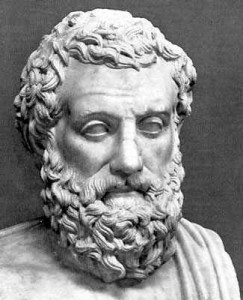 „Nem az a bölcs, aki sokat tud, hanem az, aki hasznos dolgokat tud.”

Aiszkhülosz




A kormányzati ellenőrzésekben nem nagy mennyiségű tudásra, hanem pontos tudásra van szükség, ahol a kulcsfogalmak a:
Hitelesség és Aktualitás! 
KT & LG
6
Kantár Tamás, Láncz Gábor © 2014
2014.04.02.
Ajánlott irodalom
T. H. Davenport, L. Prusak – Knowledge Management
I. Nonaka, H. Takeuchi – The knowledge creating company
E. Noszkay – Rendszerszemléletű Tudásmenedzsment
T. Gyulay – www.poziteam.hu
facebook.com/Kantár-Tamás-Igazgatásszervező
7
Kantár Tamás, Láncz Gábor © 2014
2014.04.02.
Köszönöm megtisztelő figyelmüket!
Kantár Tamás, igazgatásszervező 
Kormányzati Ellenőrzési Hivatal
kantar.tamas@gmail.com

Láncz Gábor, üzletviteli tanácsadó
Láncz & Partners
lancz.gabor@gmail.com
8
Kantár Tamás, Láncz Gábor © 2014
2014.04.02.